До 70-річчя визволення Дніпропетровщини від фашистських загарбників
Підготувала:
Учениця 10 класу
СЗШ №37 м. Дніпропетровська
Шуміліна Олександра
З дня визволення Дніпропетровщини від фашистських загарбників минуло 70 років.
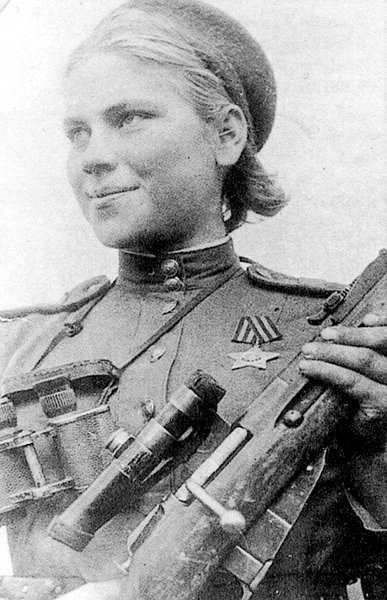 Солдати, чиї імена викарбувані на обелісках Великої Вітчизняної війни, у більшості були молодими хлопцями і дівчатами. У війну рано подорослішали діти.
Шаніна Роза Єгорівна. Снайпер ВОВ
У лихі роки війни нашим дідам та прадідам вдалося розгромити ворога та показати, що означає справжня мужність і відданість Вітчизні.
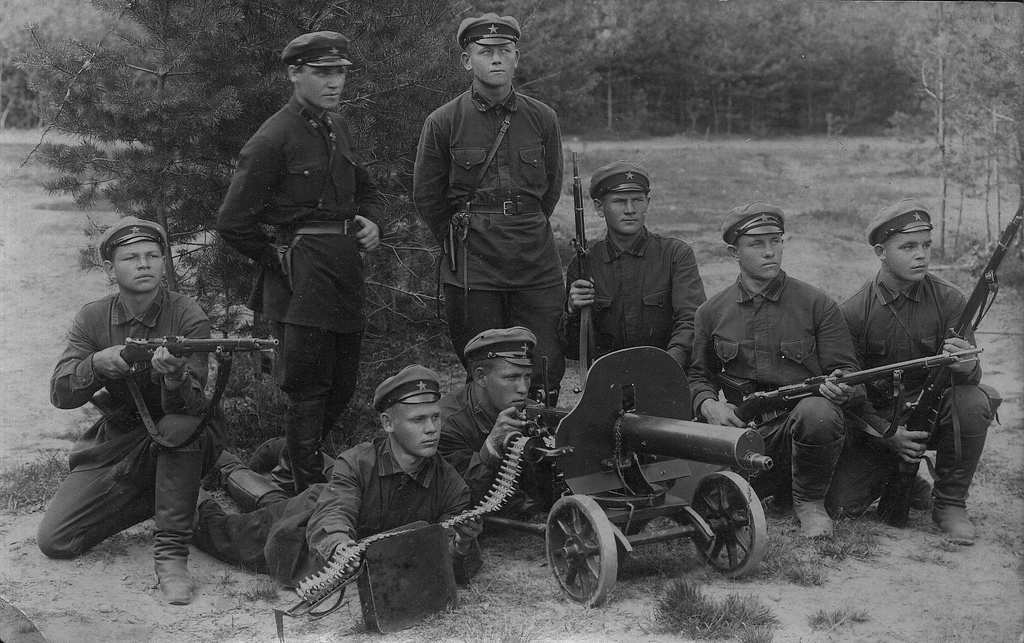 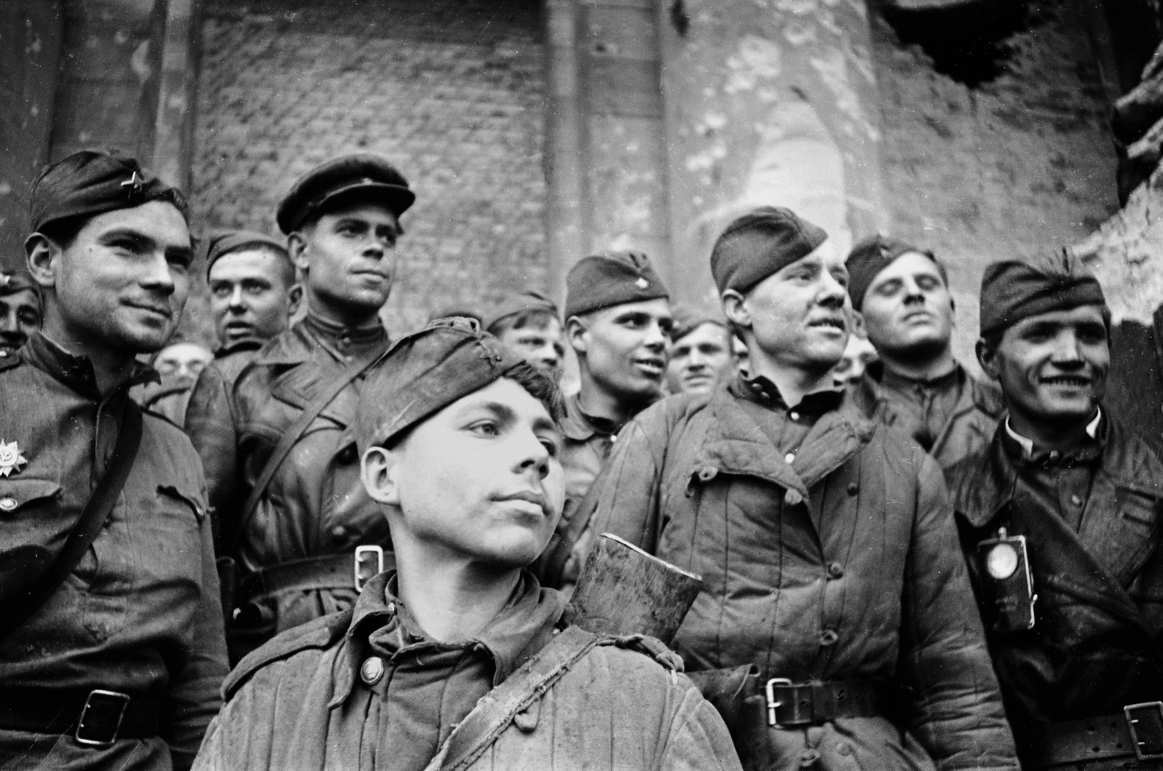 Битва за Дніпро була однією з найбільш кривавих та переломних в усій війні. Захищаючи рідні землі, тут загинули сотні тисяч людей. Ціною свого життя вони здобули свободу для нас.
Ми повинні зберегти та передавати з покоління в покоління пам’ять про ті страшні події, щоб ніколи не повторилися помилки минулого.
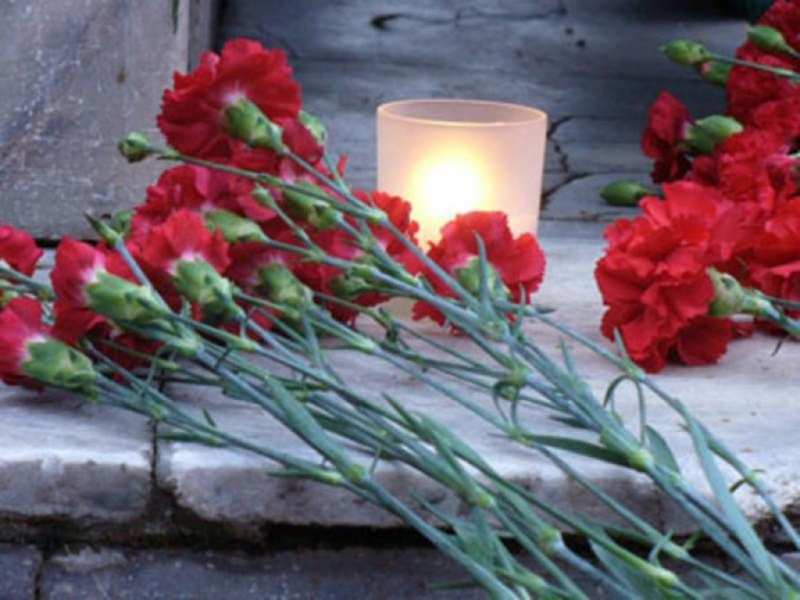 Пам’ятати ту ціну, яку вони заплатили за наше життя.
Не можна забувати про те, які важкі випробування випали на долю учасників війни. Кожен з нас має бути безмежно вдячним нашим ветеранам за цей безсмертний подвиг, поважати та допомагати їм. Адже ці люди подарували нам майбутнє і мирне небо усьому світу.
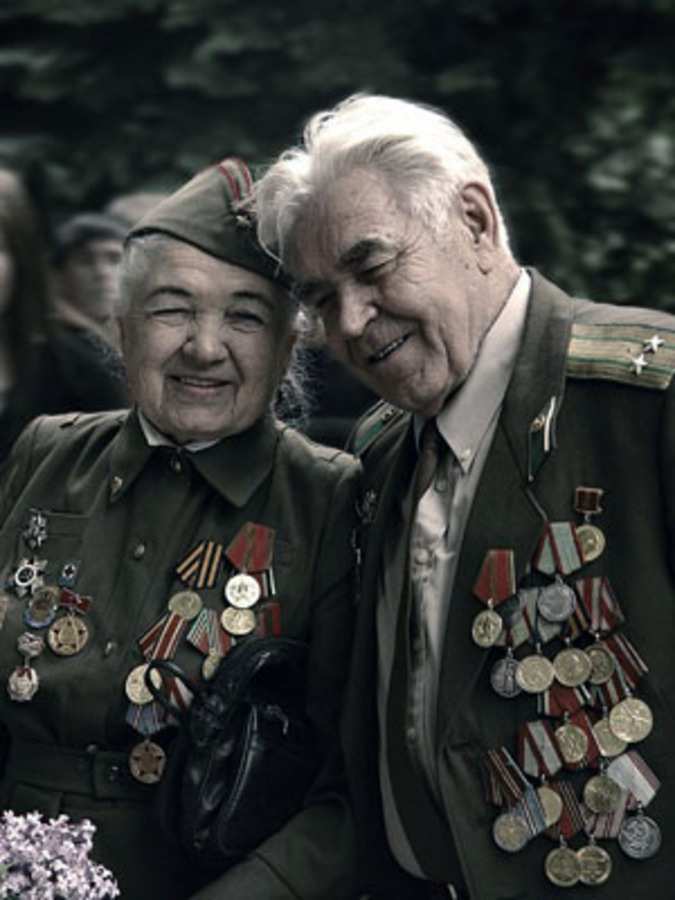